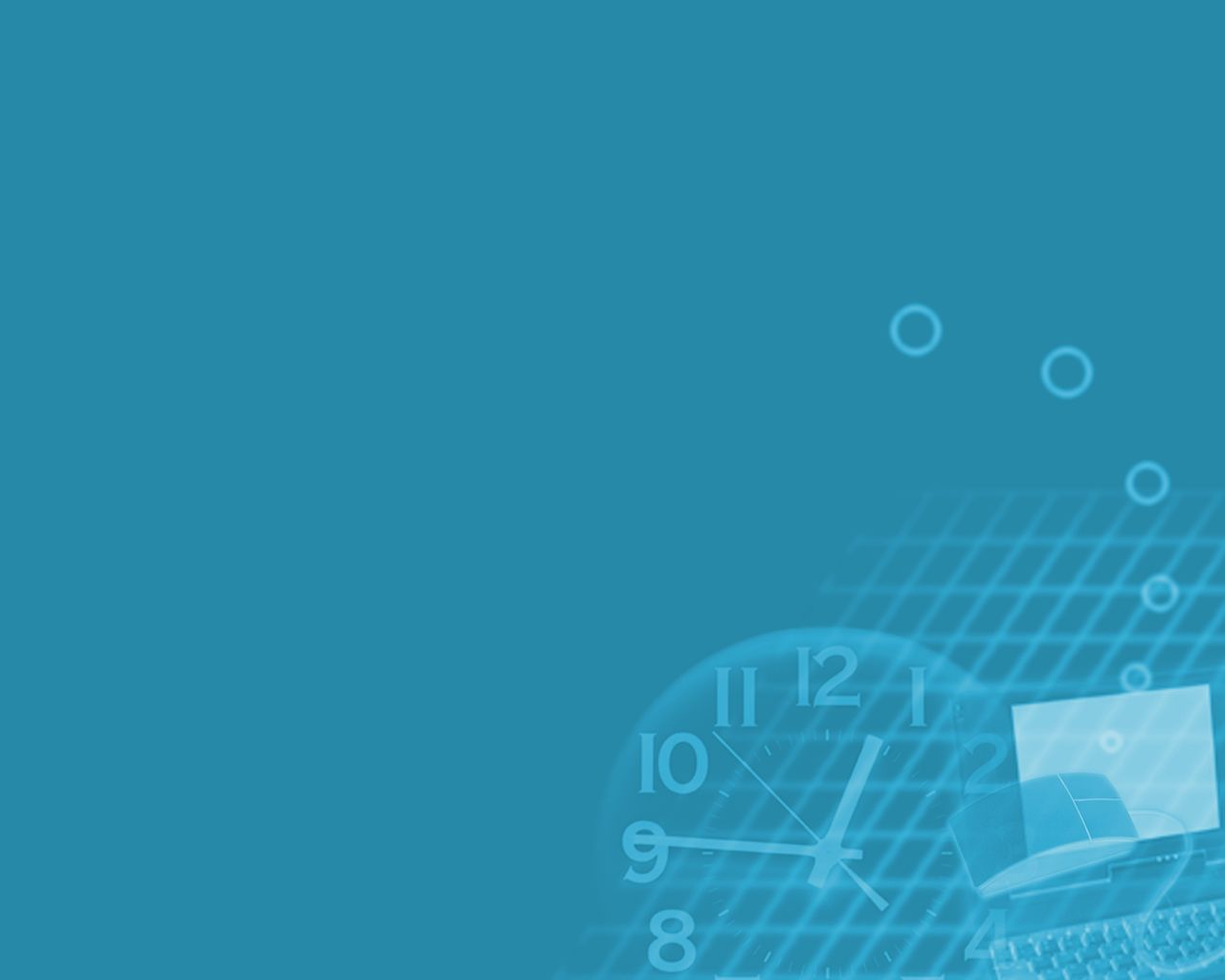 Môn: Âm nhạc
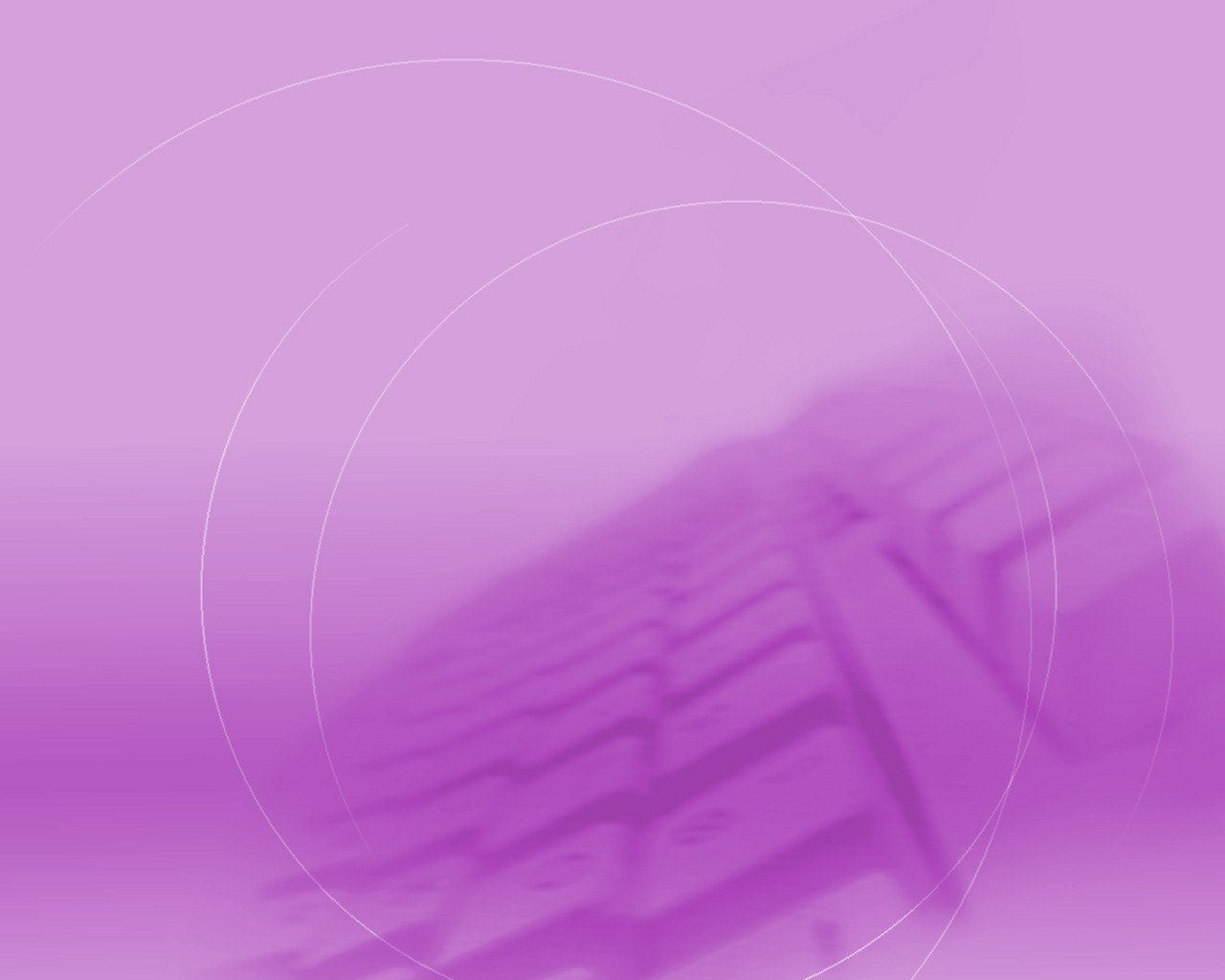 Âm nhạc                    Tiết 1: Ôn tập một số bài hát đã học
Quốc ca Việt Nam
 Em yêu hòa bình
 Chúc mừng
 Thiếu nhi thế giới liên hoan
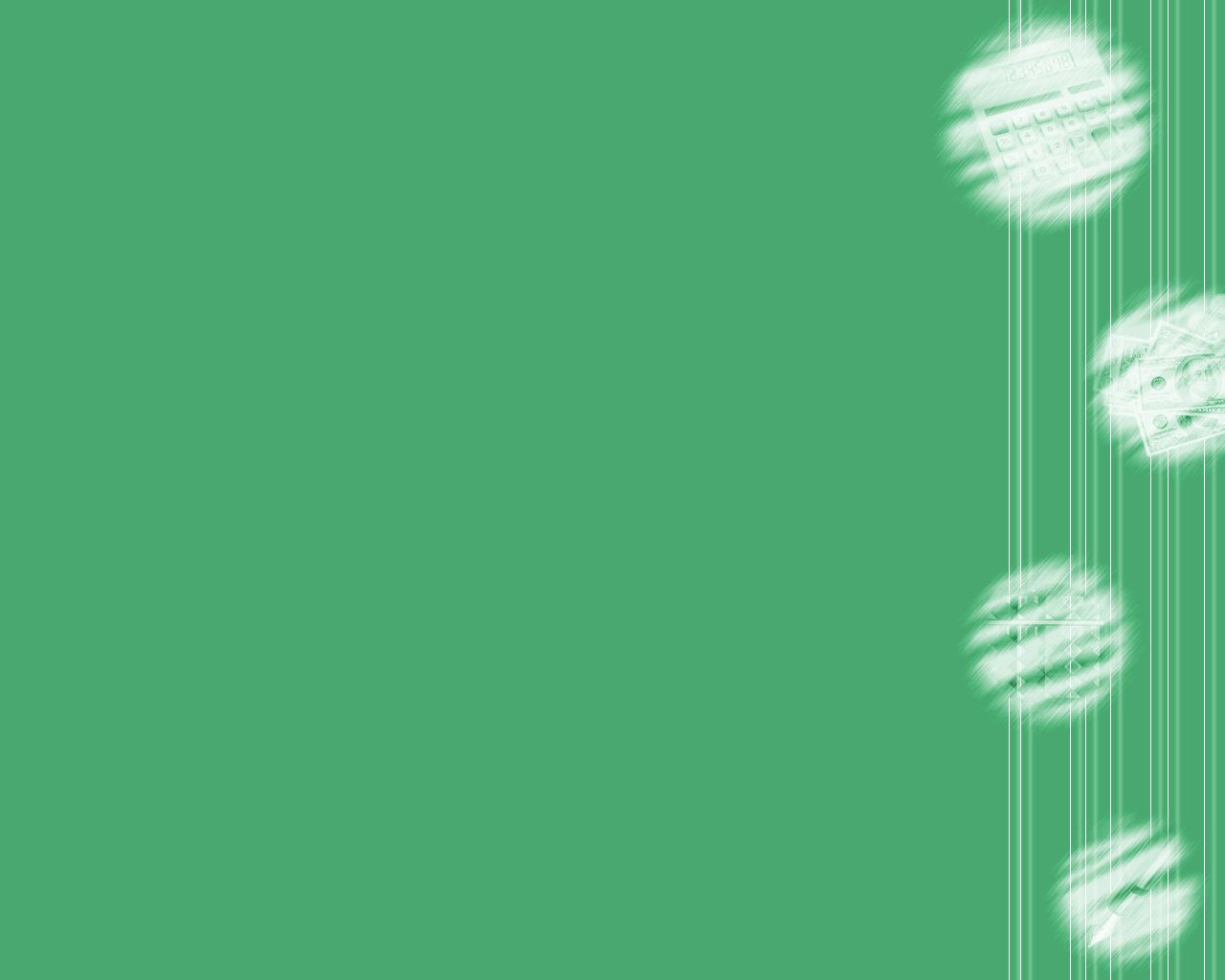 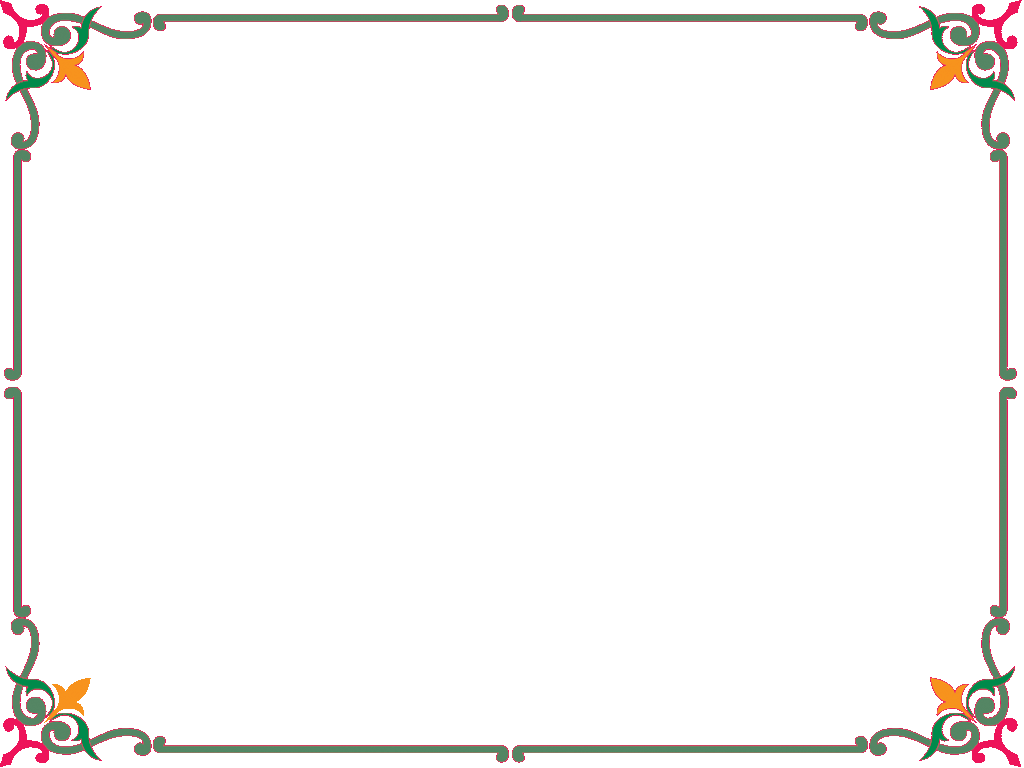 Hoạt động 1
Ôn tập 2 bài hát :
        Quốc ca Việt Nam , Em yêu hòa bình
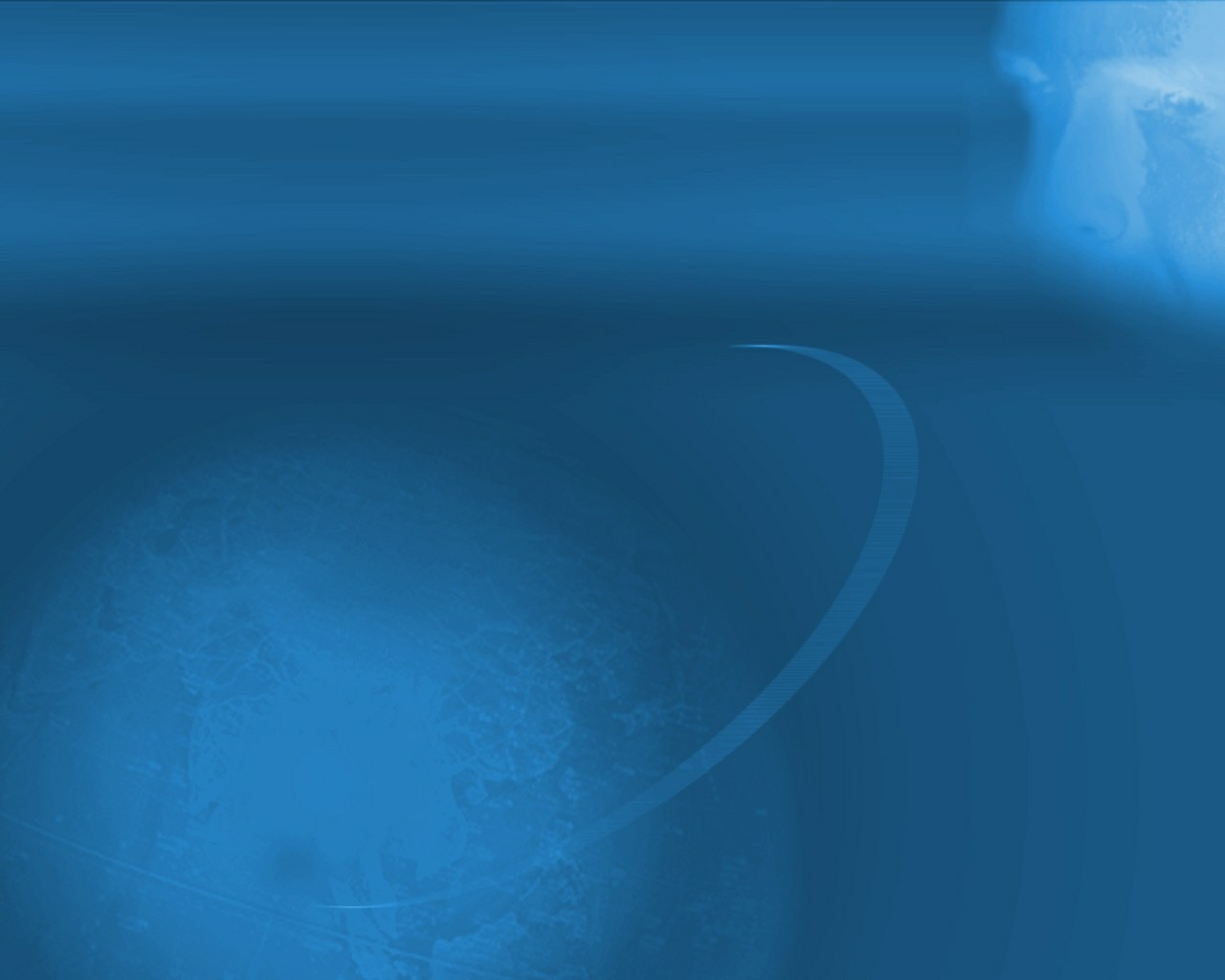 Hoạt động 2
Ôn tập tiếp 2 bài hát :
Chúc mừng
 Thiếu nhi thế giới liên hoan